Fig. 1. Proportion of HIV-associated nephropathies (black), classic focal segmental glomerulosclerosis (dark grey) ...
Nephrol Dial Transplant, Volume 27, Issue 6, June 2012, Pages 2349–2355, https://doi.org/10.1093/ndt/gfr676
The content of this slide may be subject to copyright: please see the slide notes for details.
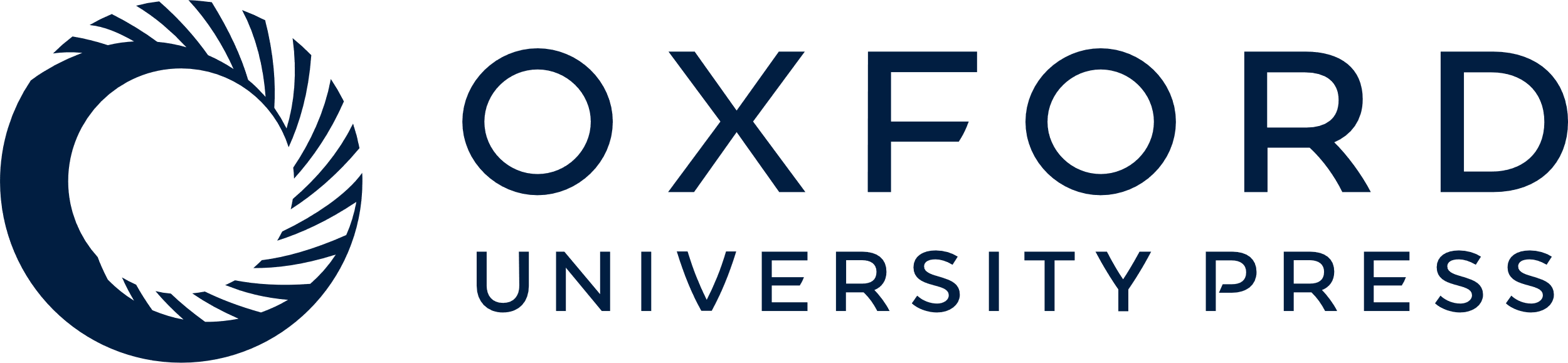 [Speaker Notes: Fig. 1. Proportion of HIV-associated nephropathies (black), classic focal segmental glomerulosclerosis (dark grey) and other types of glomerular diseases (light grey) during the three study periods (1995–2000, 2001–03 and 2004–07).


Unless provided in the caption above, the following copyright applies to the content of this slide: © The Author 2012. Published by Oxford University Press on behalf of ERA-EDTA. All rights reserved. For Permissions, please e-mail: journals.permissions@oup.com]